Успешный опыт автоматизации внутригородской доставки
3 апреля 2019 года в ТПП Республики Татарстан состоится семинар, посвященный управлению внутригородской доставкой.
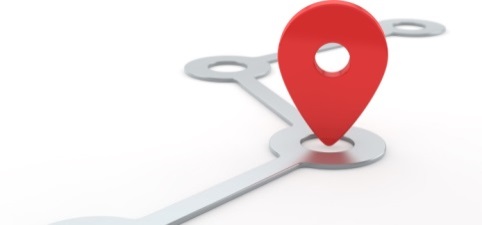 К участию приглашаются:

крупный бизнес:
директор по логистике / руководитель отдела доставки;
средний бизнес:
генеральный / исполнительный / коммерческий директор.
Сферы деятельности компаний:

производство и дистрибуция;
оптовая и розничная торговля;
интернет-торговля;
транспортные и курьерские услуги;
инкассация денежных средств.
1
Темы выступлений
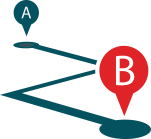 Планирование городской доставки
основные схемы: фиксированные рейсы, динамическое планирование, кросс-докинг
ключевые факторы построения маршрутов «на завтра»
условия использования карт Яндекс и Google в 2019 г.
успешный опыт оптимизации логистических бизнес-процессов ГК «АЛИДИ»
Контроль доставки
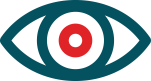 как построить объективную систему KPI сотрудников службы доставки
можно ли контролировать качество работы наемных водителей также как своих
мониторинг транспорта или мобильное приложение: что выбрать
2
Преимущества участия
Возможность узнать больше об автоматизации логистики «последней мили», найти новые решения для задач ежедневной доставки и сокращения транспортных расходов, установить деловые контакты.
Задайте интересующие Вас вопросы одному из ведущих разработчиков ИТ-инструментов в этой сфере.
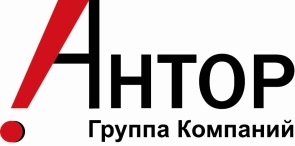 www.antor.ru
Своим опытом автоматизации поделится лидер рынка дистрибуции потребительских товаров – компания «АЛИДИ».
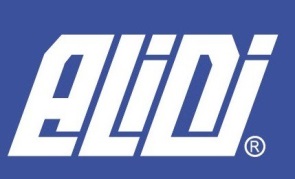 www.alidi.ru
3
Программа мероприятия
4
ГК «АНТОР»
АНТОР – ведущий российский разработчик ИТ-систем для планирования и контроля доставки.

Пользователи:
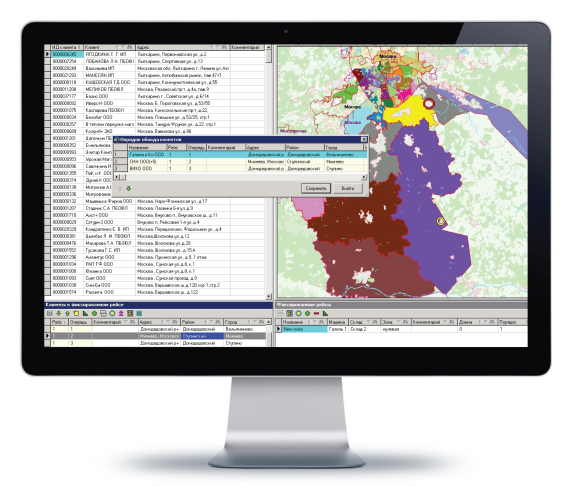 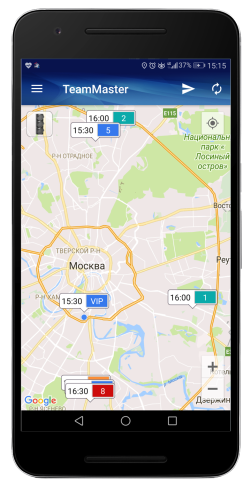 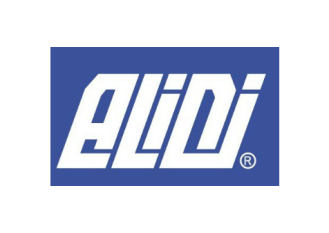 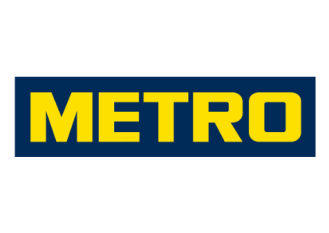 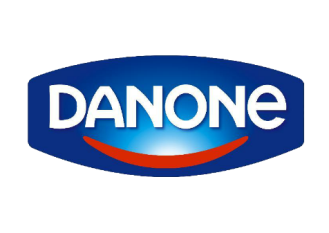 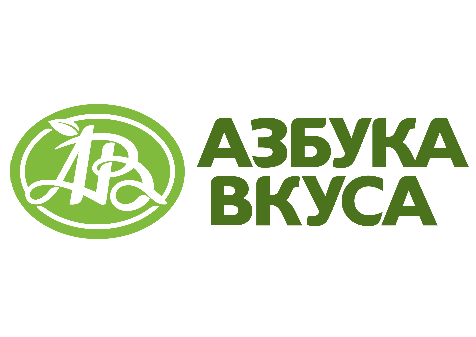 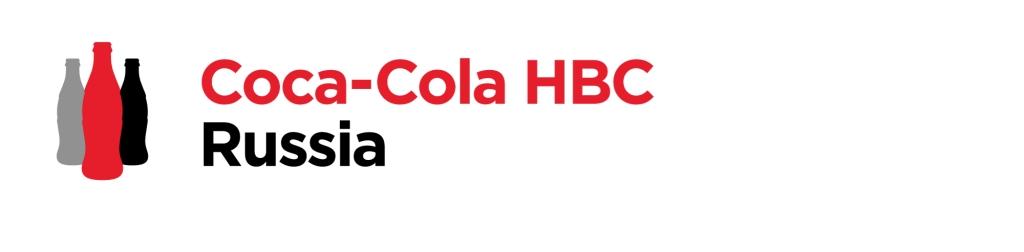 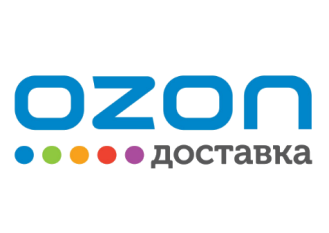 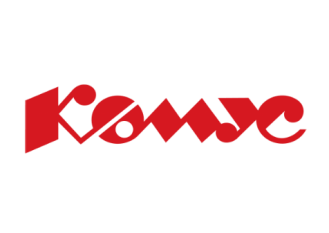 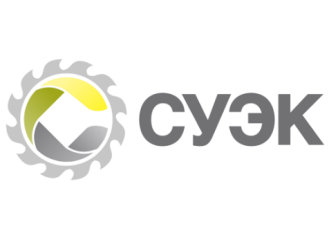 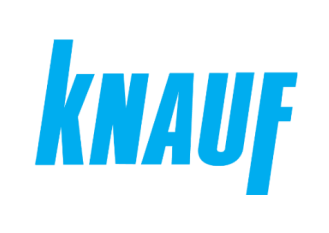 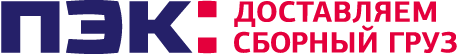 5
ГК «АЛИДИ»
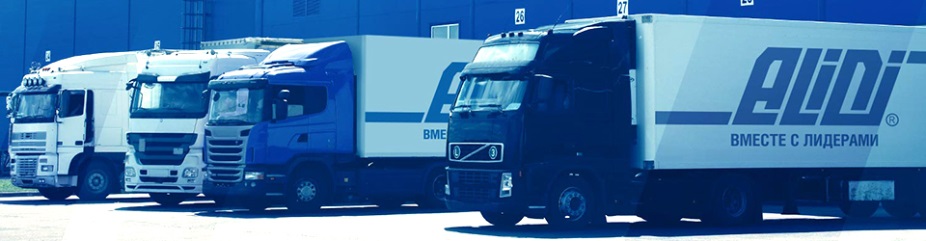 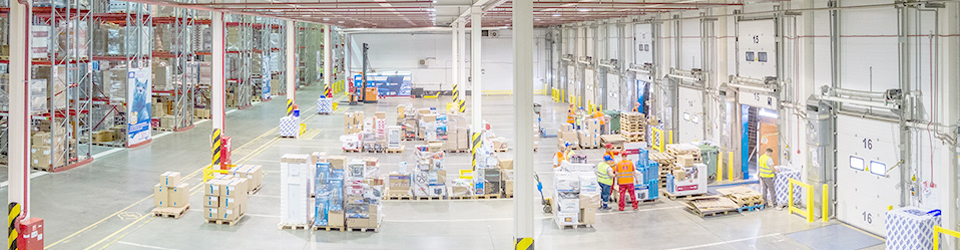 ALIDI – одна из крупнейших логистических компаний в России,
3PL-оператор. Дистрибьютор брендов:
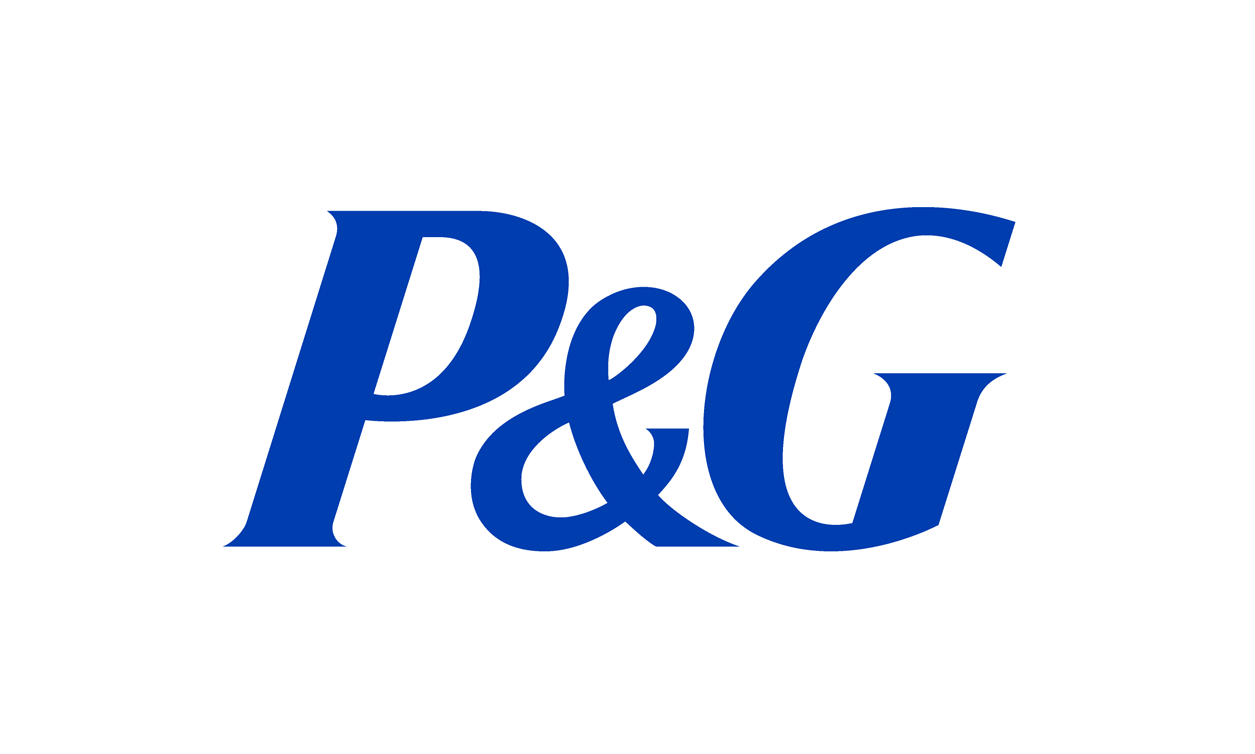 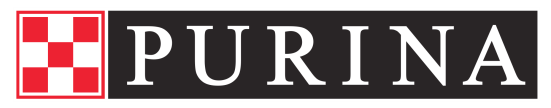 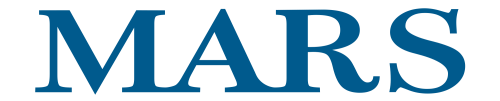 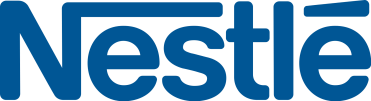 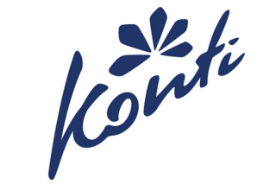 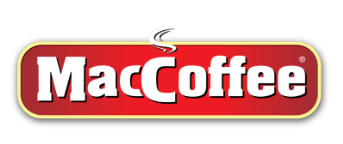 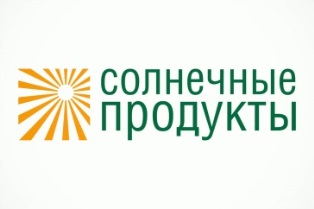 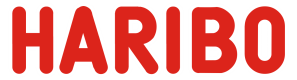 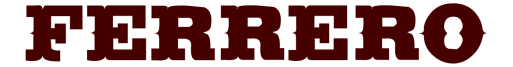 6
Будем рады вас видеть!
Время проведения
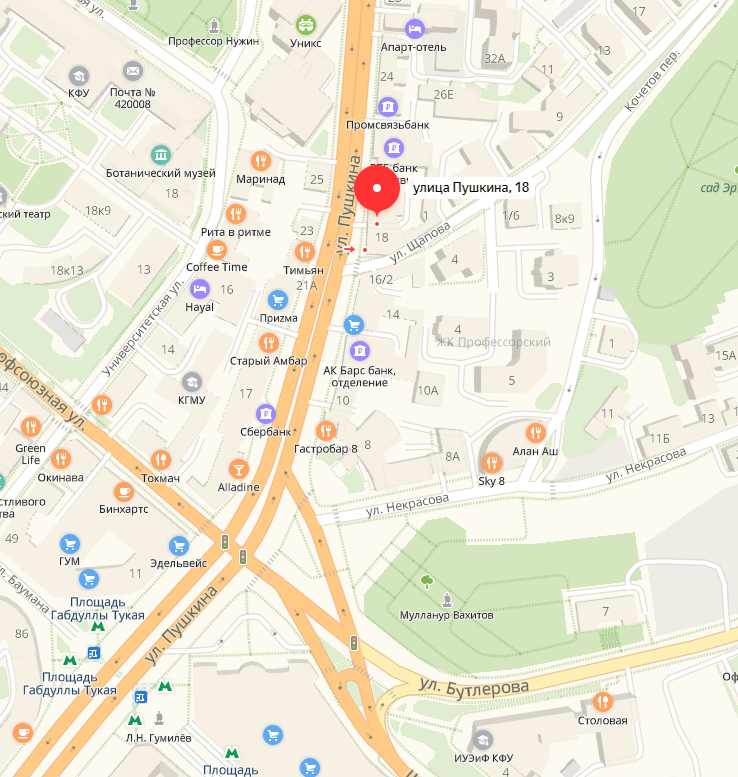 3 апреля 2019 года
10:00 – 12:30
Место проведения
ТПП Республики Татарстан
РТ, г. Казань, ул. Пушкина, д. 18
Контакты
+7 (843) 236-08-04
tpprt15@yandex.ru
7